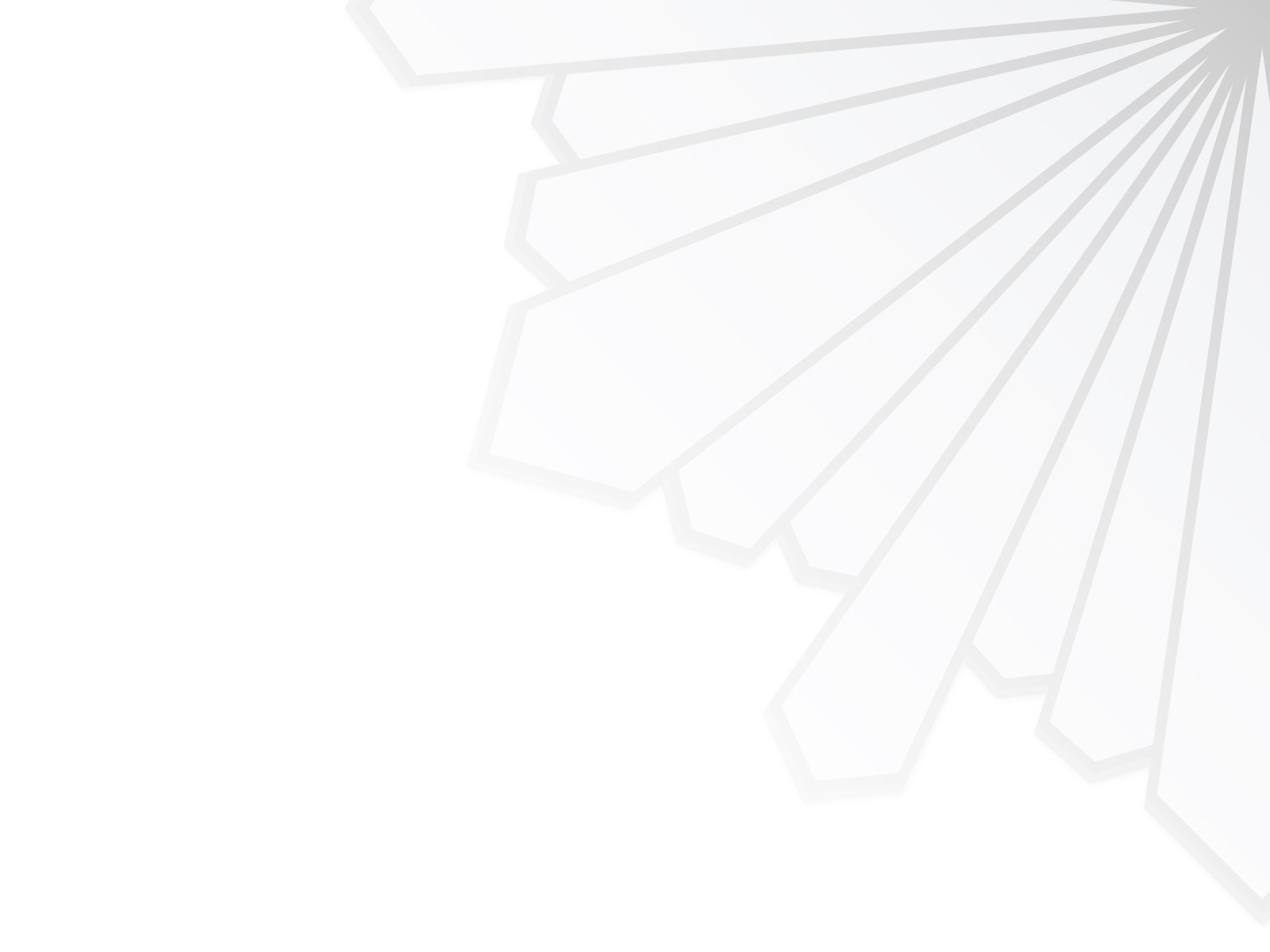 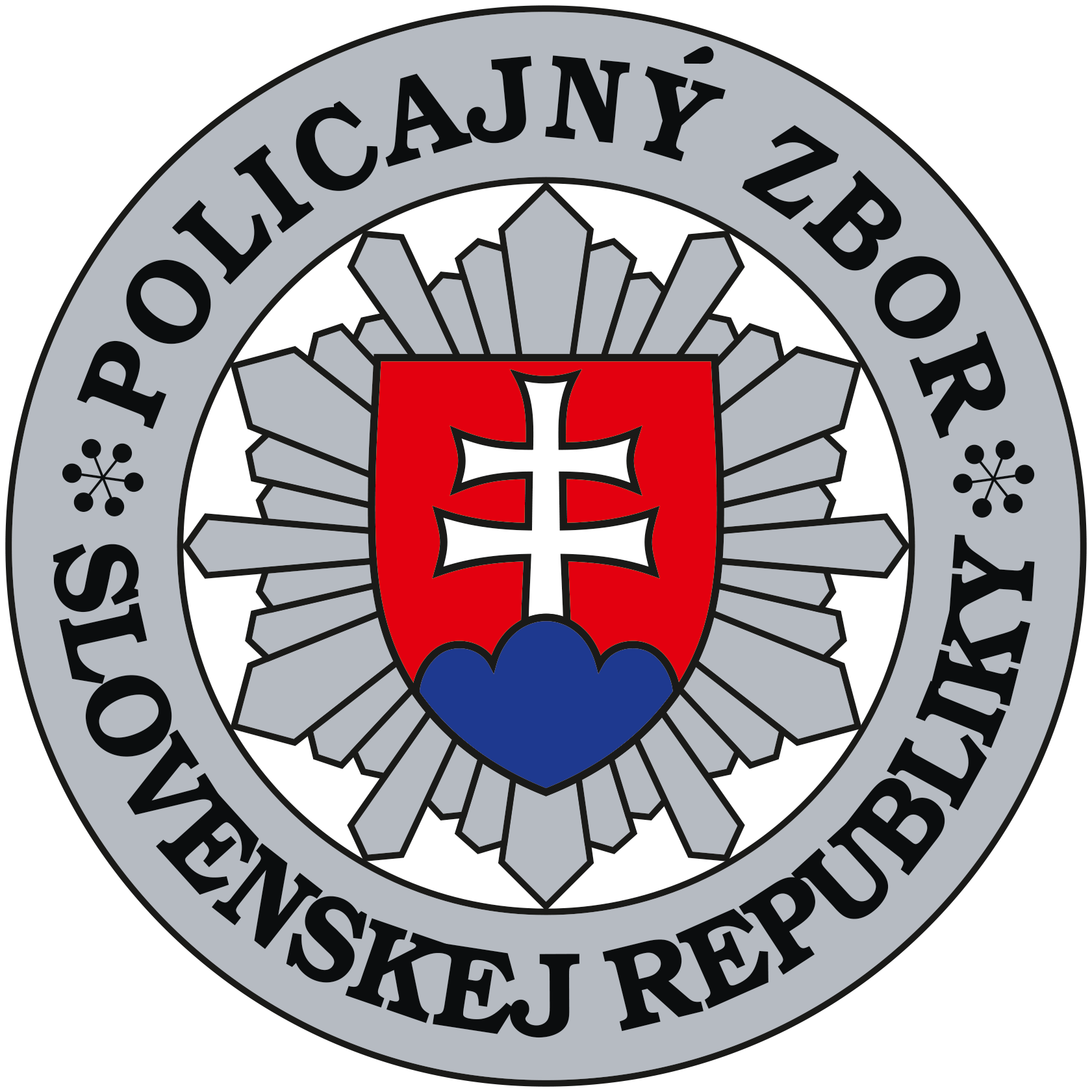 Krajské riaditeľstvo Policajného zboru v Banskej Bystrici
Zodpovedne a ohľaduplne na ceste
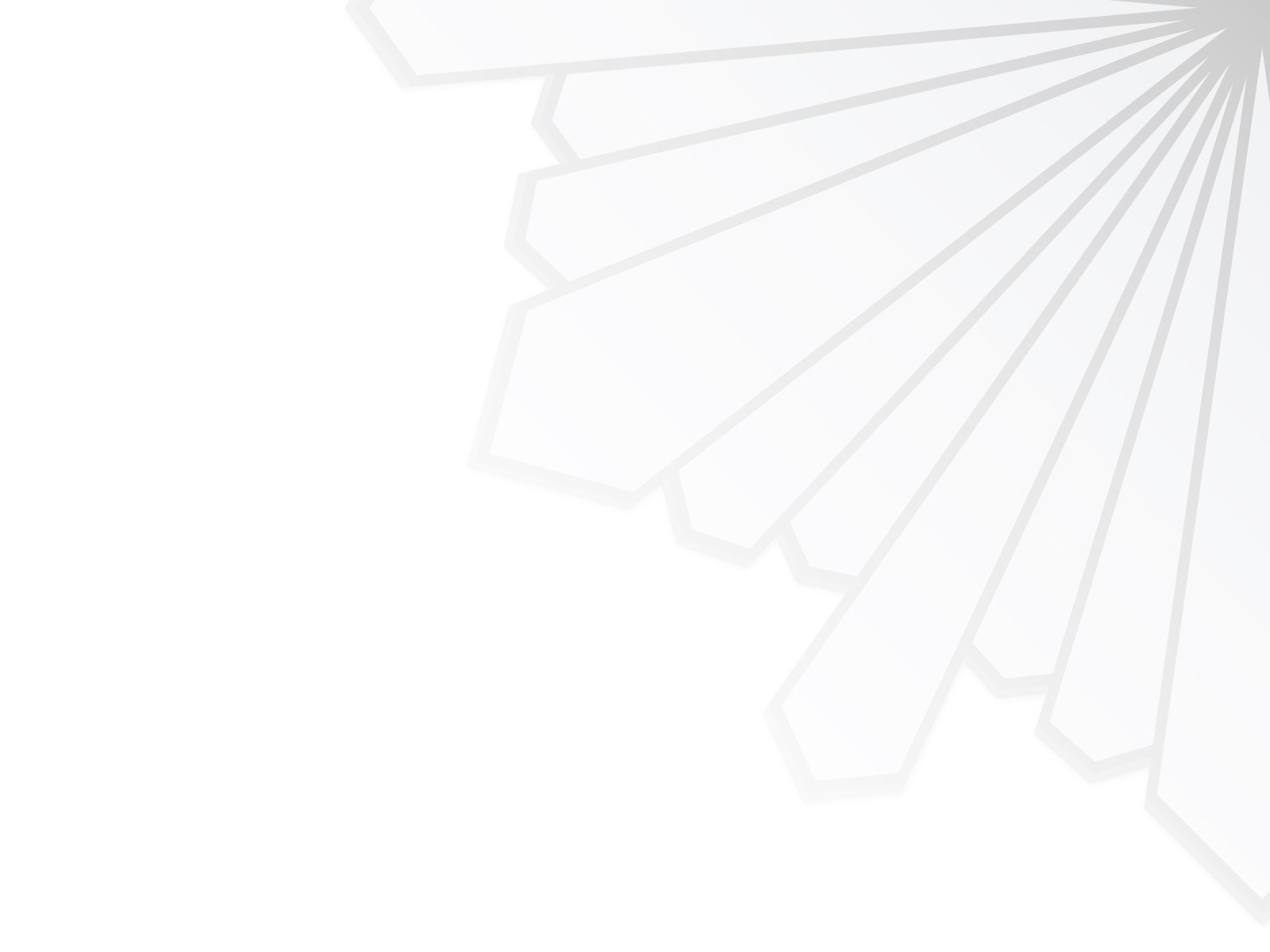 V januári 2017 sa až 7 osôb (prevažne vodičov) nevrátilo domov k svojim blízkym...
...pretože ich život vyhasol následkom 
dopravnej nehody.
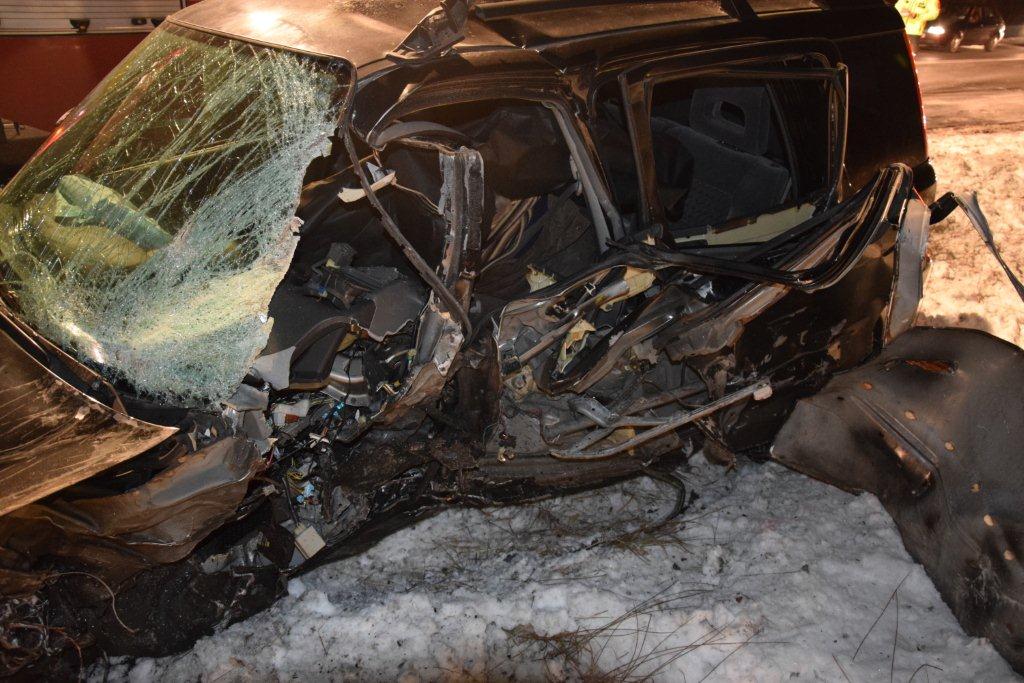 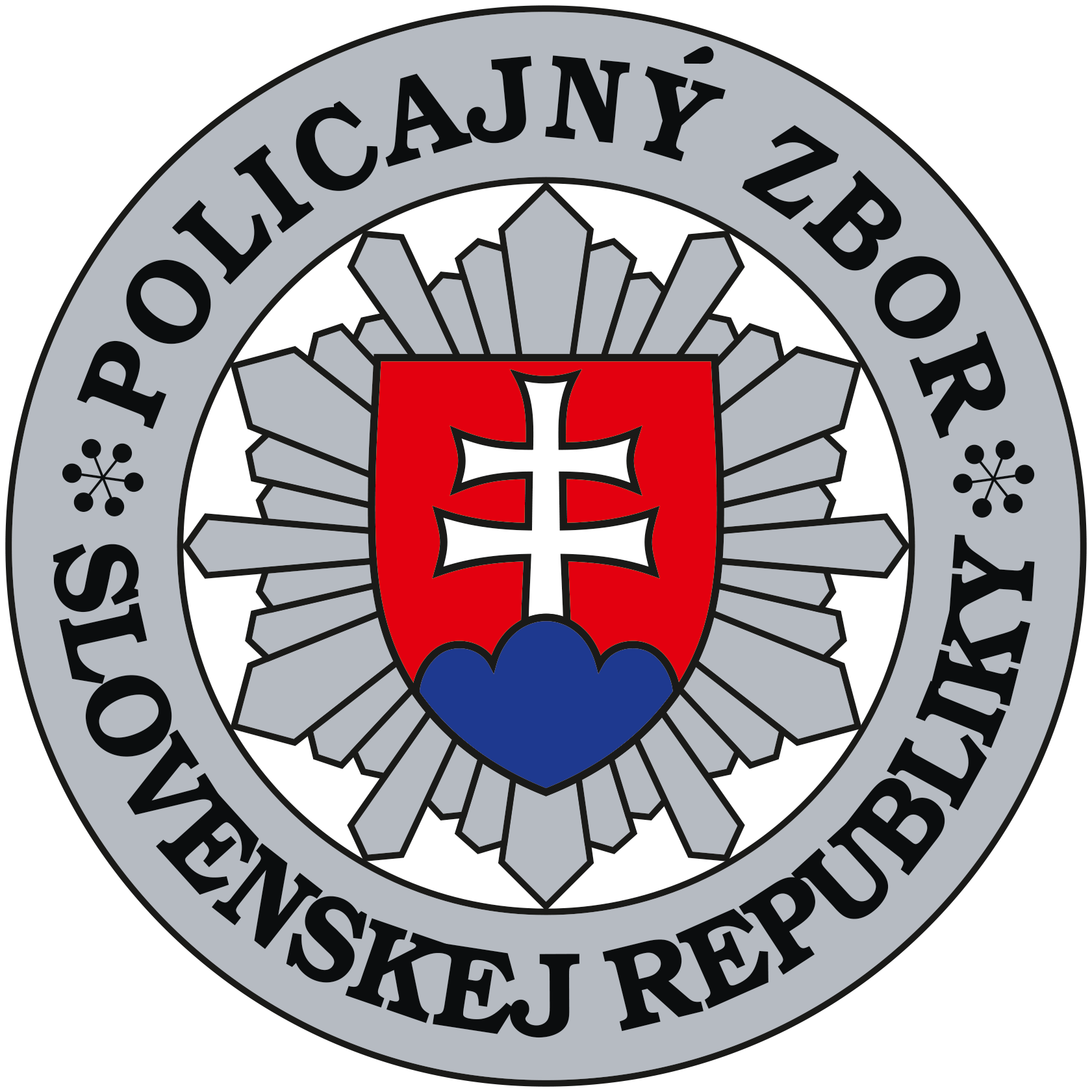 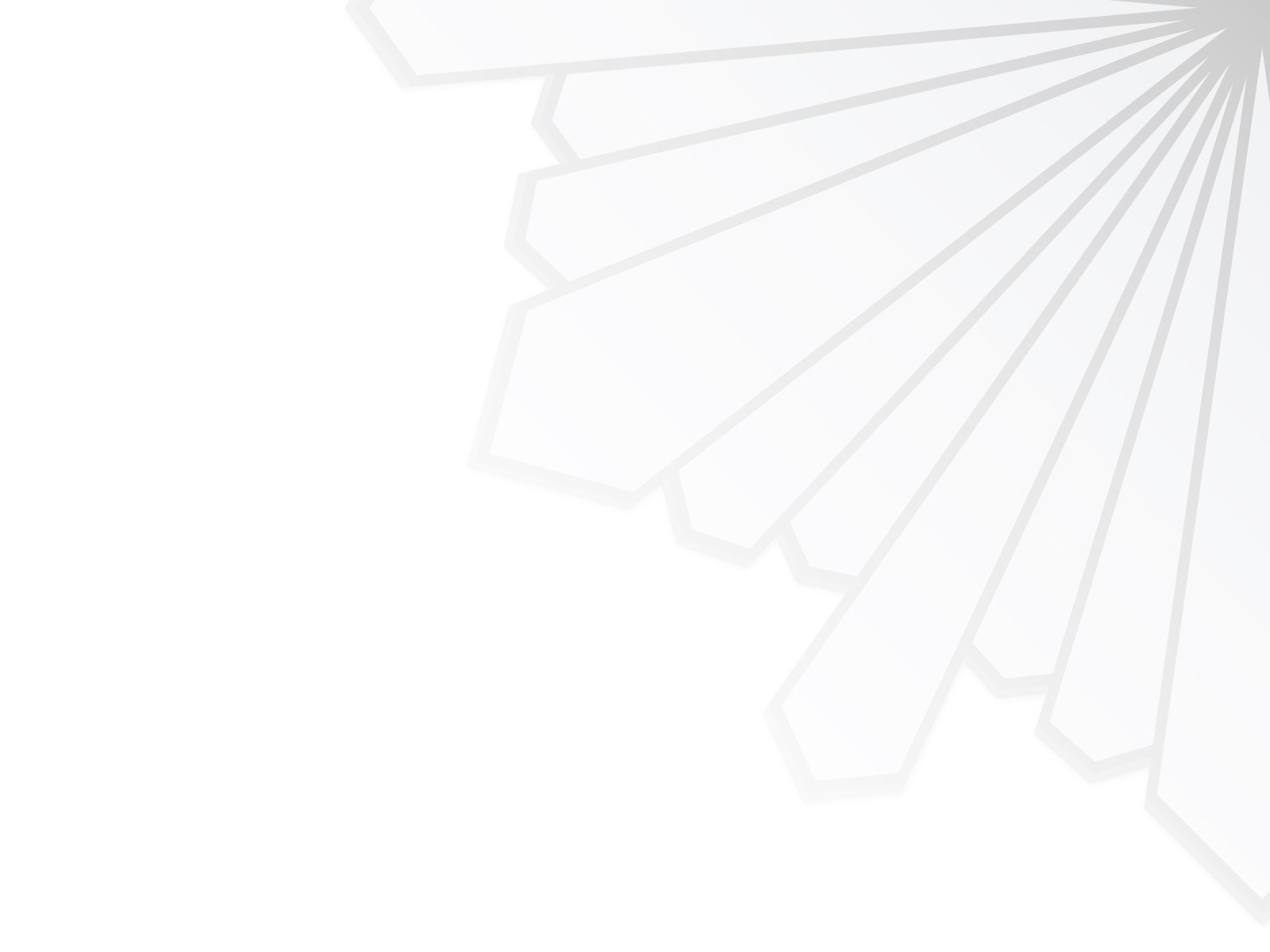 Vodiči, zamyslite sa:
Dodržiavate maximálnu povolenú rýchlosť?
Prispôsobujte jazdu svojich schopnostiam, stavu a povahe vozovky?
Nepožívate pred jazdou alebo počas jazdy alkoholické nápoje? Ani príležitostne?
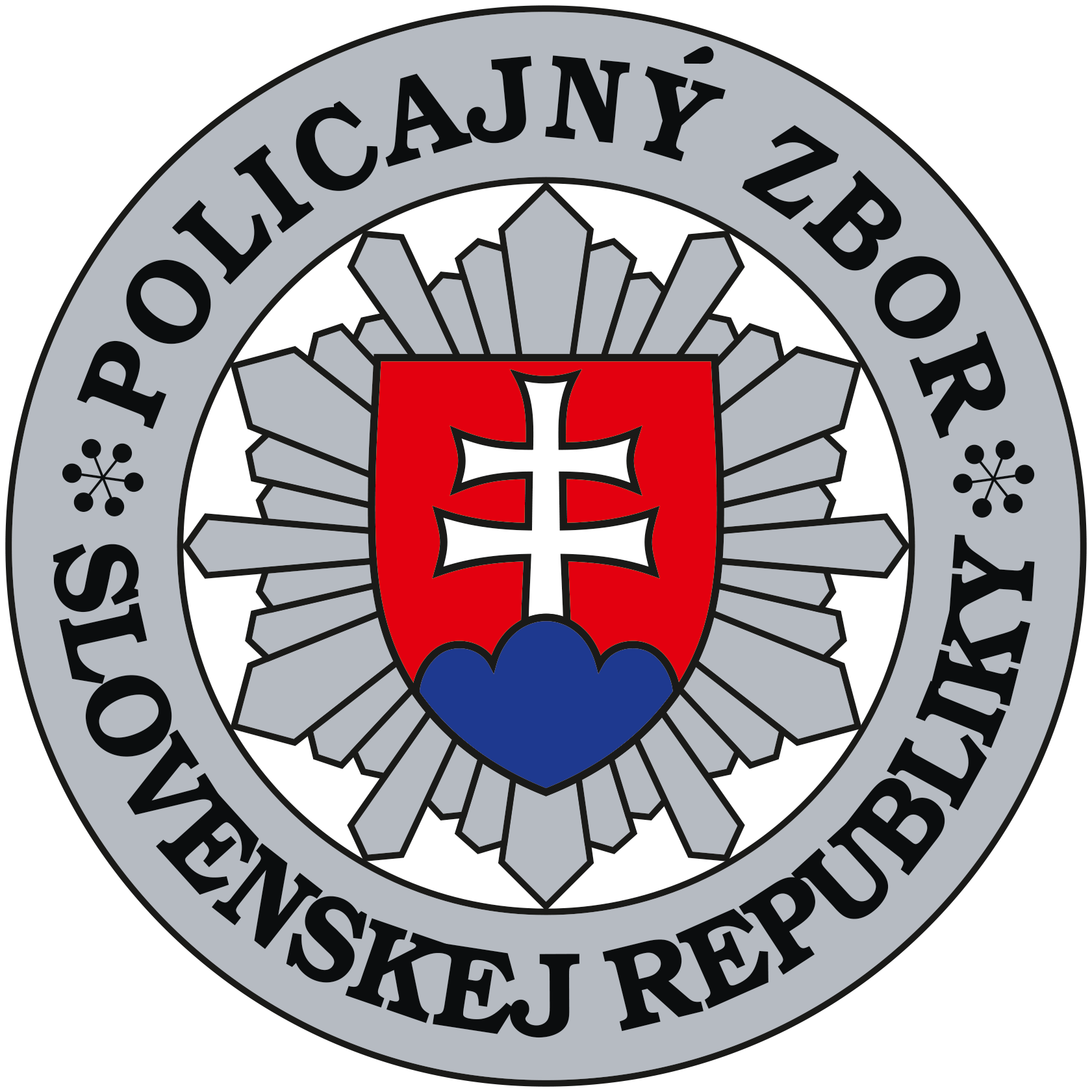 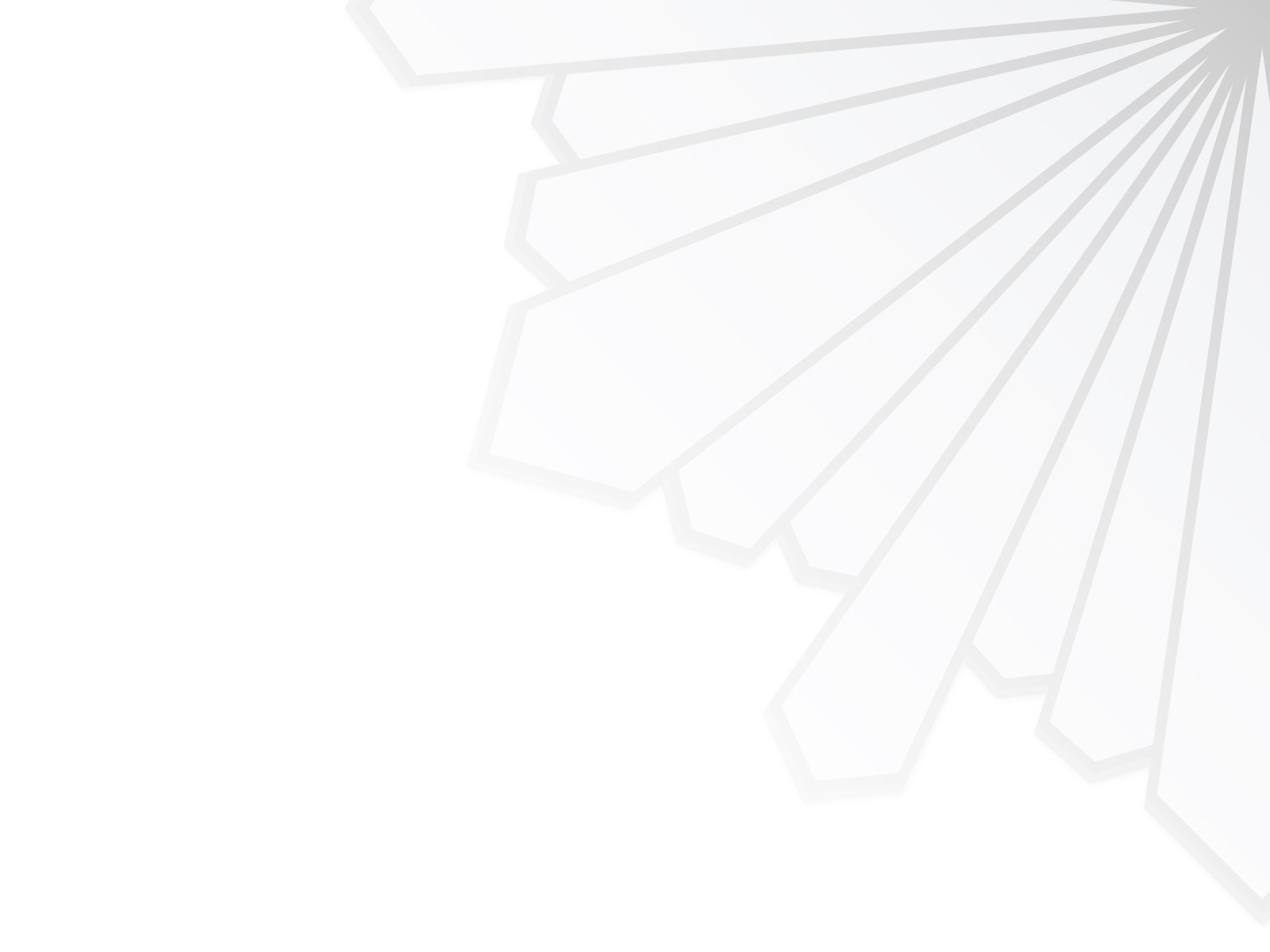 Vodiči, zamyslite sa:
Neriskujete pri predbiehaní? Neprehľadné úseky               sú najrizikovejšie. 
Používate bezpečnostné pásy?
Telefonujete za volantom? Ak áno, používate súpravu handsfree („voľné ruky“)?
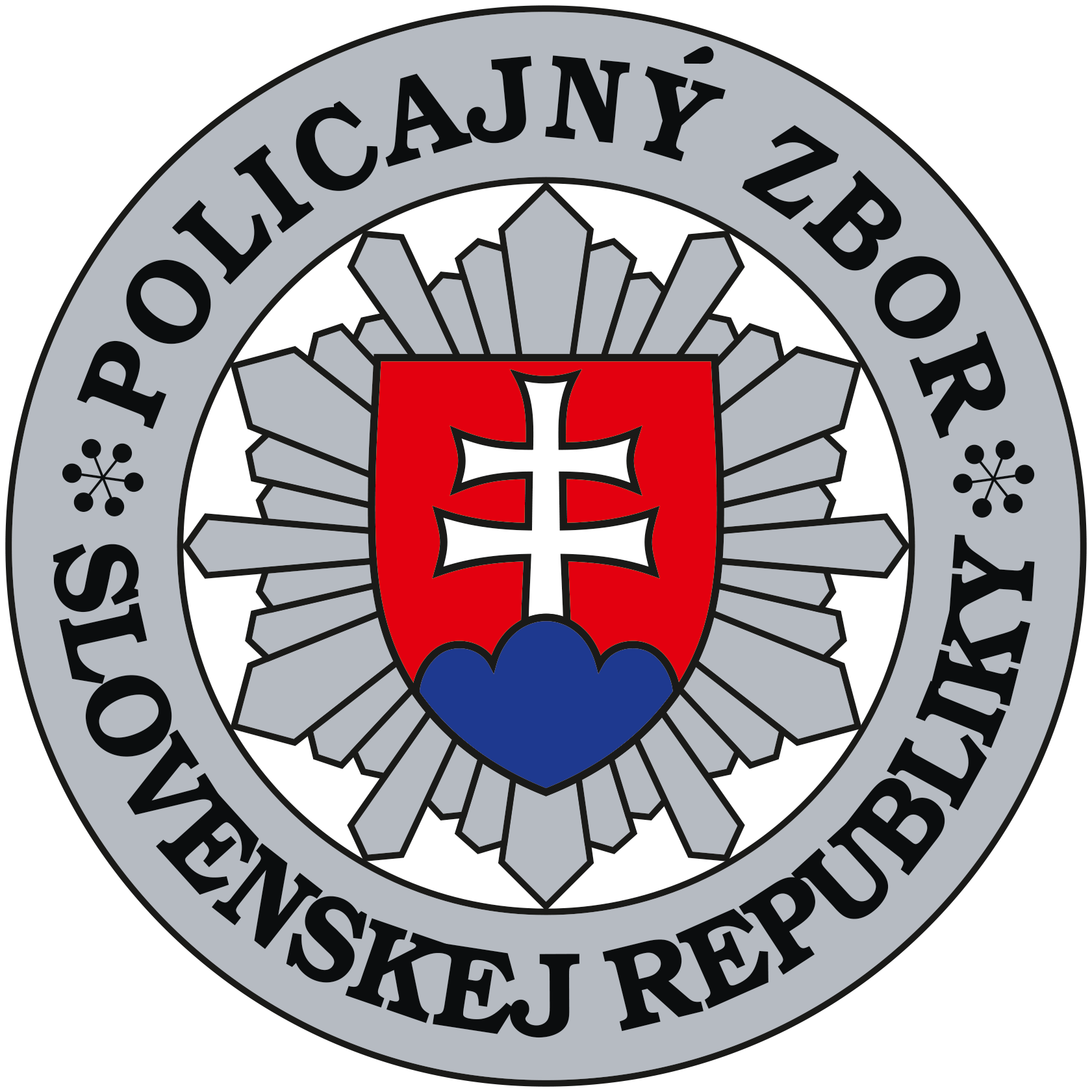 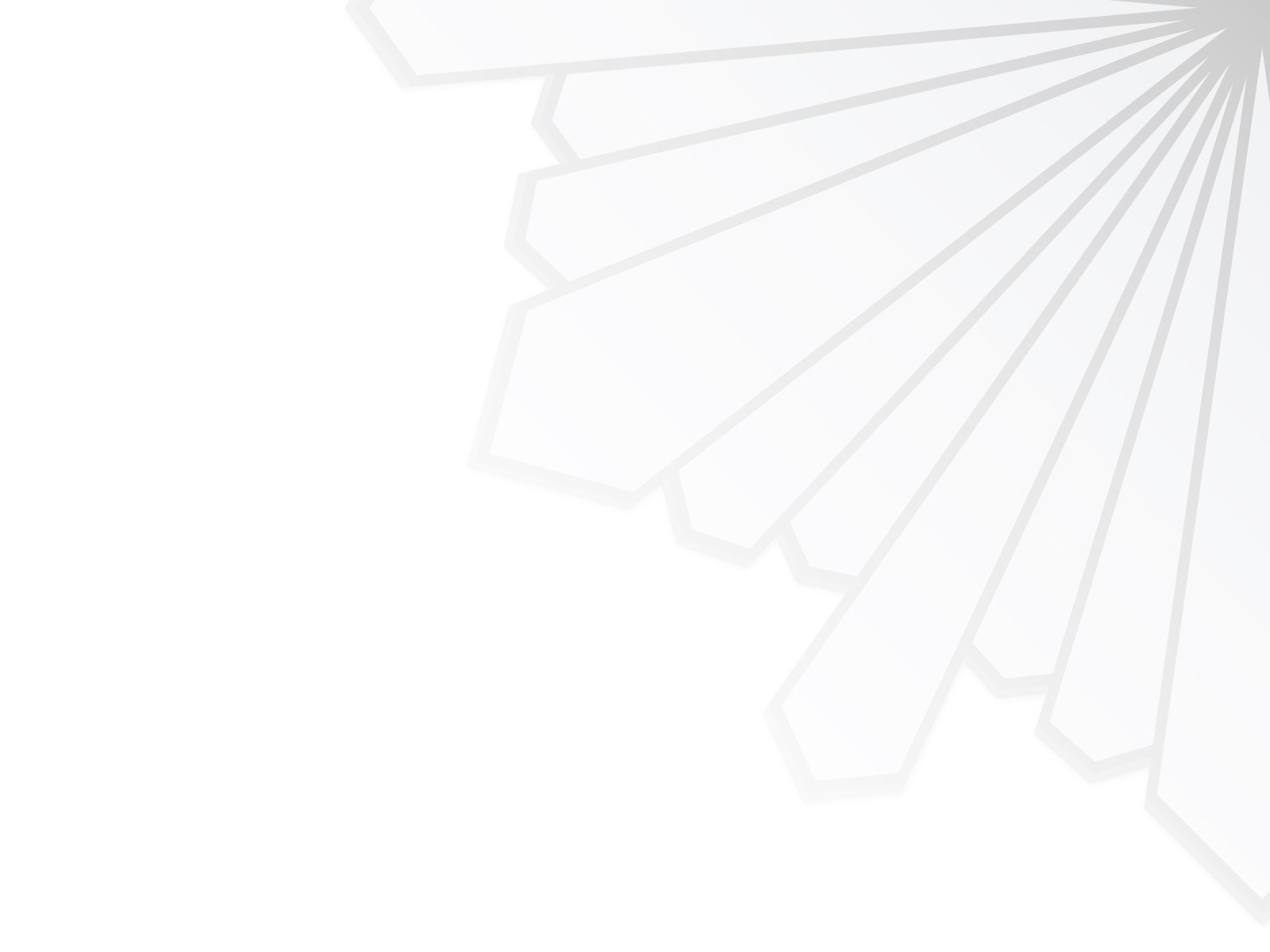 Vodiči, zamyslite sa:
Nepreceňujete niekedy svoje schopnosti?
Spomalíte, keď na vozovke vidíte pohybovať sa chodcov a cyklistov?
Správate sa na ceste zodpovedne a ohľaduplne?
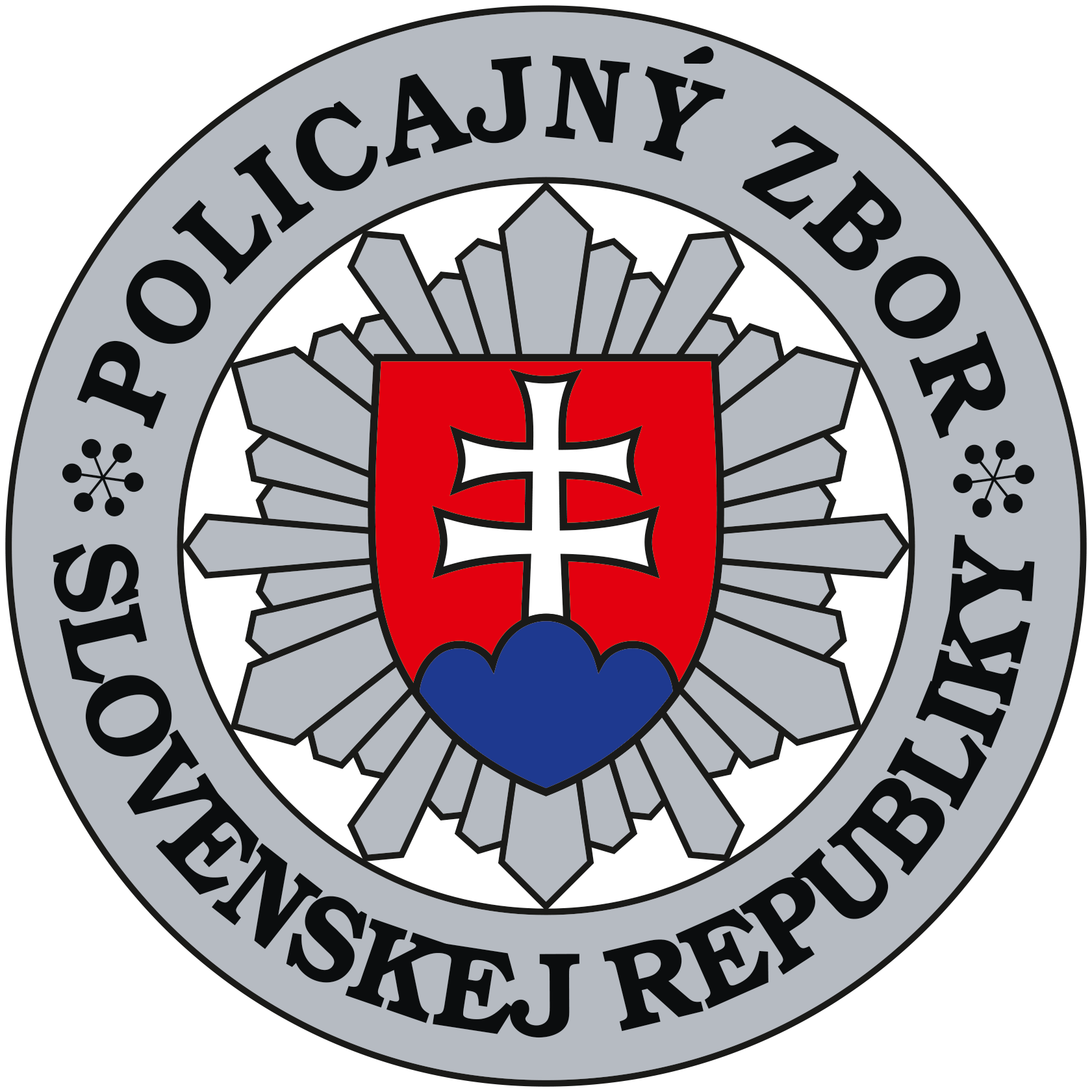 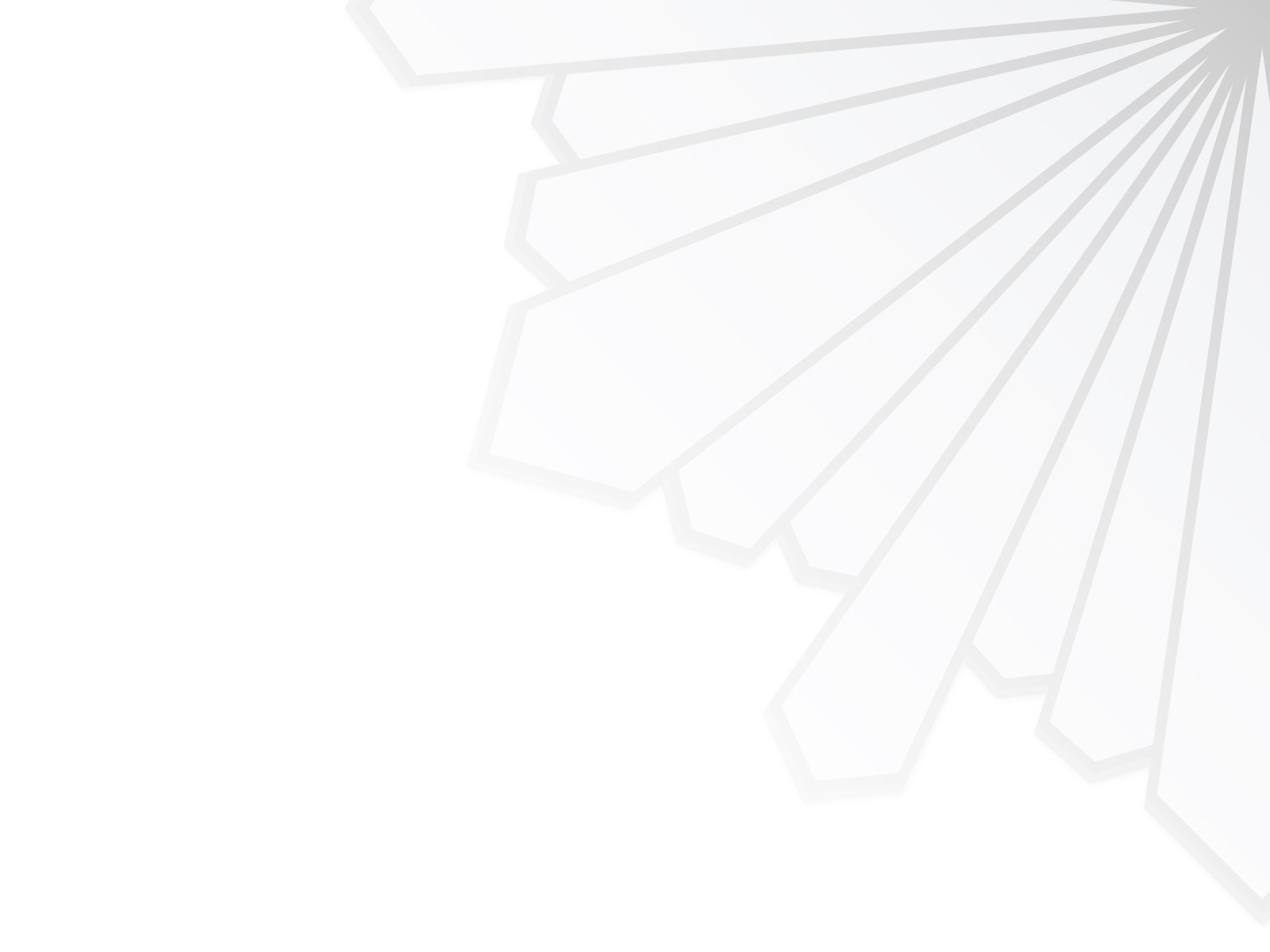 Vodiči, zamyslite sa...
Zamyslite sa nad svojim správaním v cestnej premávke, pretože len zodpovedným prístupom a dodržiavaním dopravných predpisov môžete predísť vážnym dopravným nehodám 
a vrátiť sa v bezpečí domov.
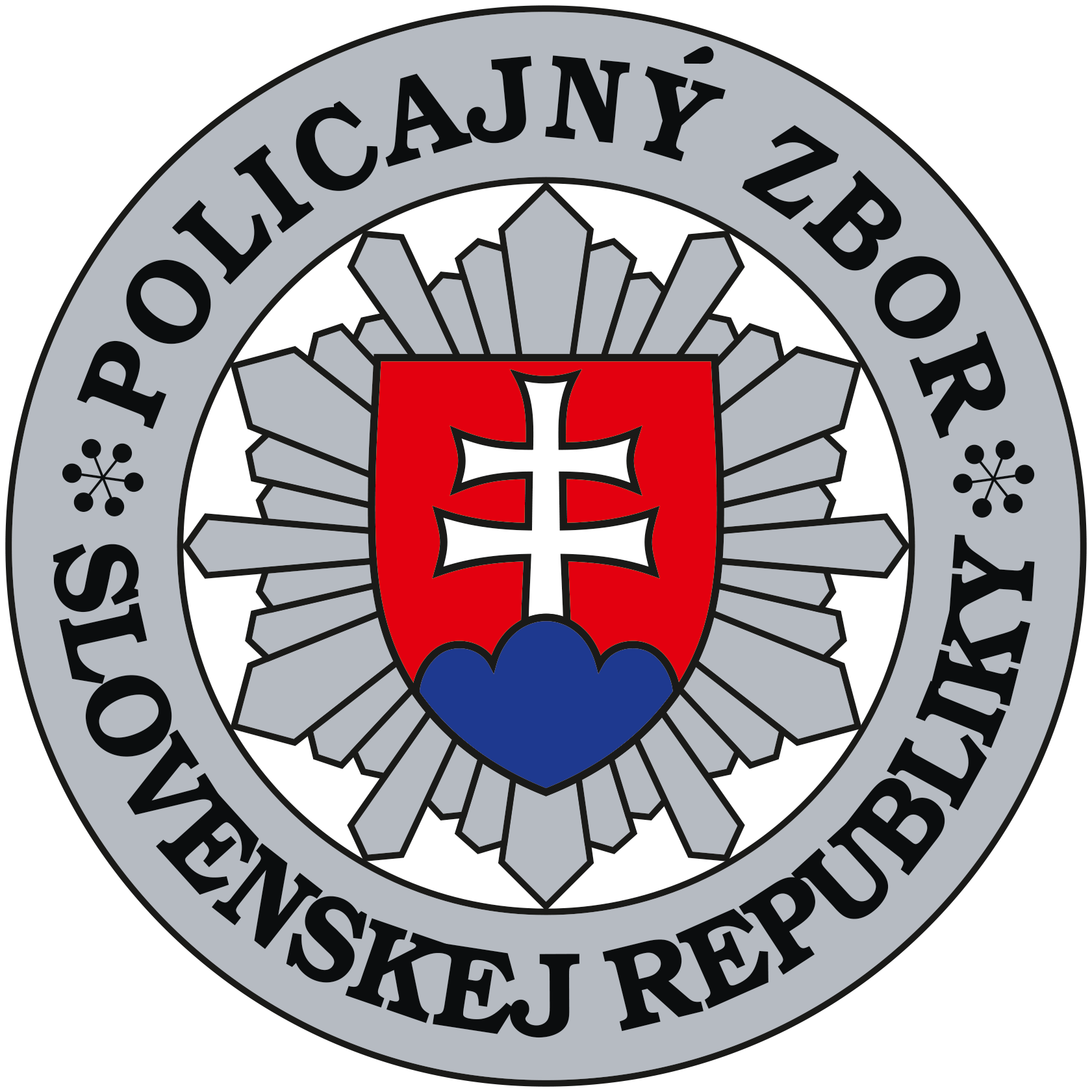 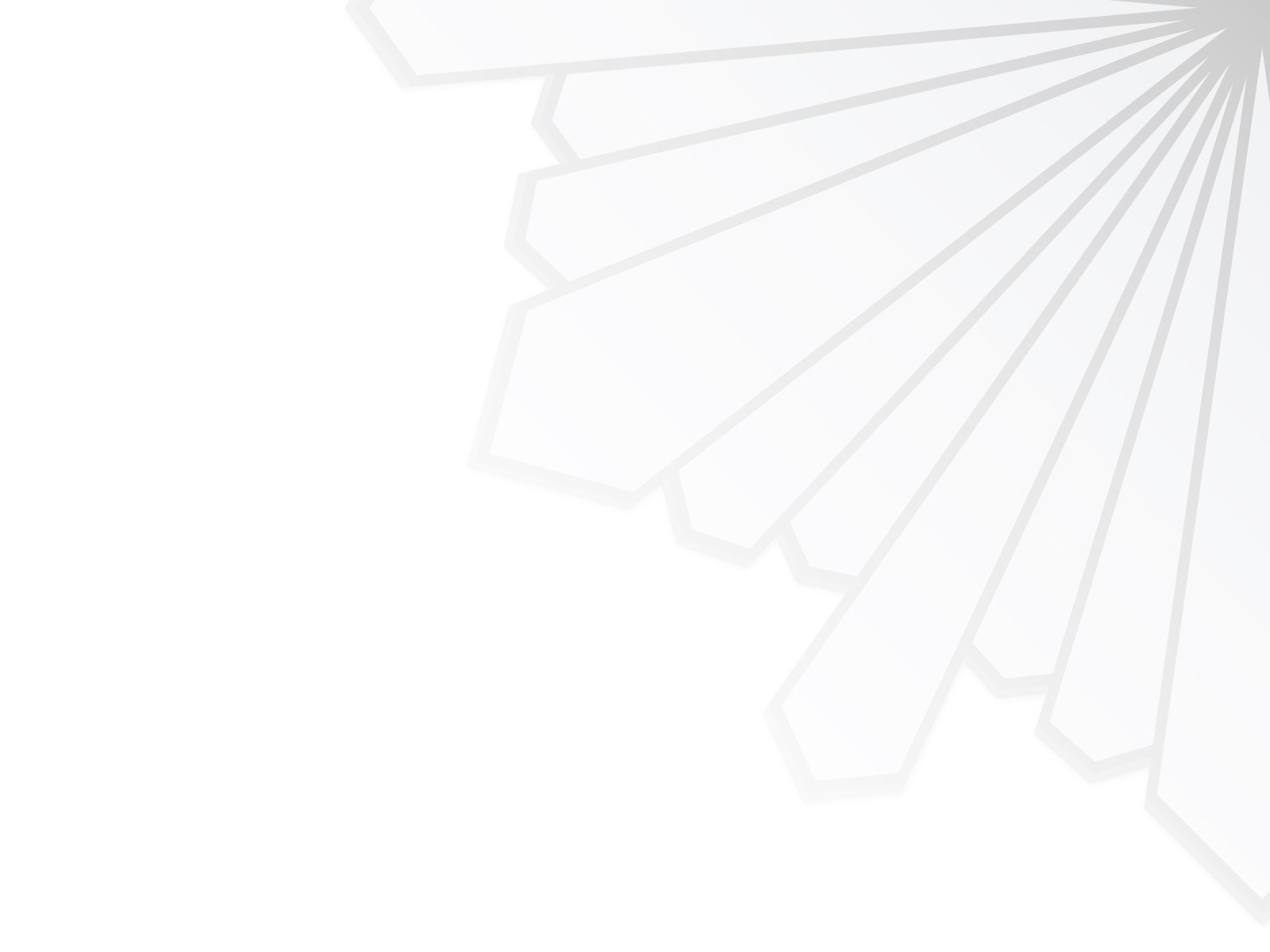 Nezabúdajte, 
Váš život a zdravie 
je to najcennejšie čo máte.
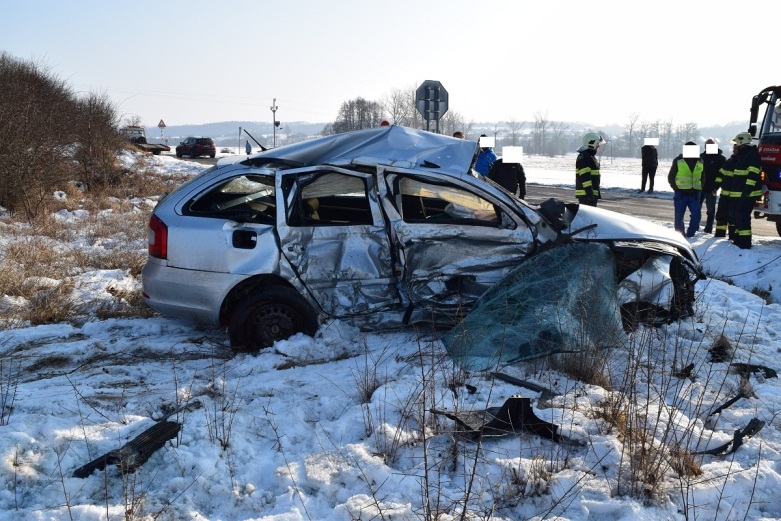 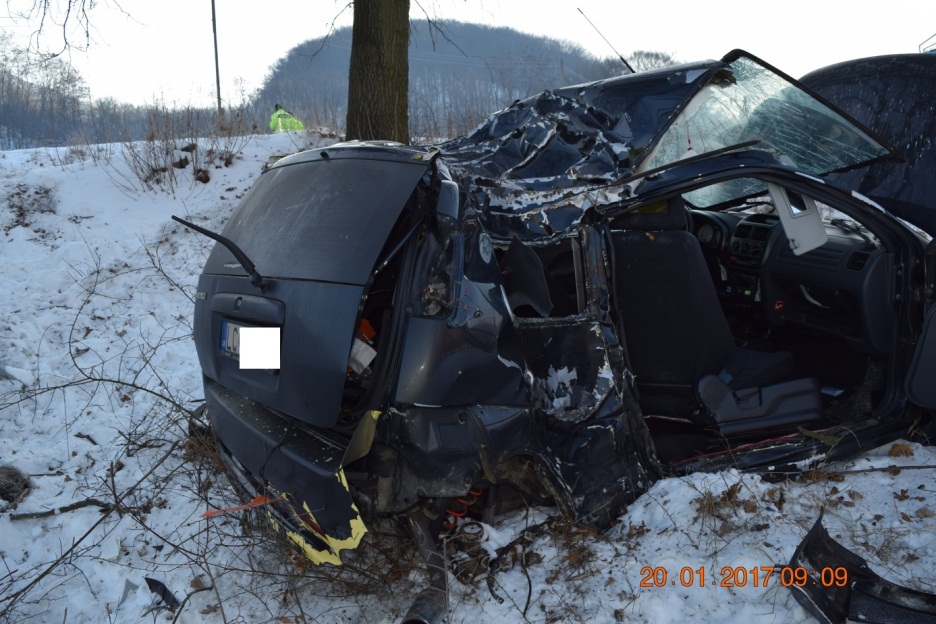 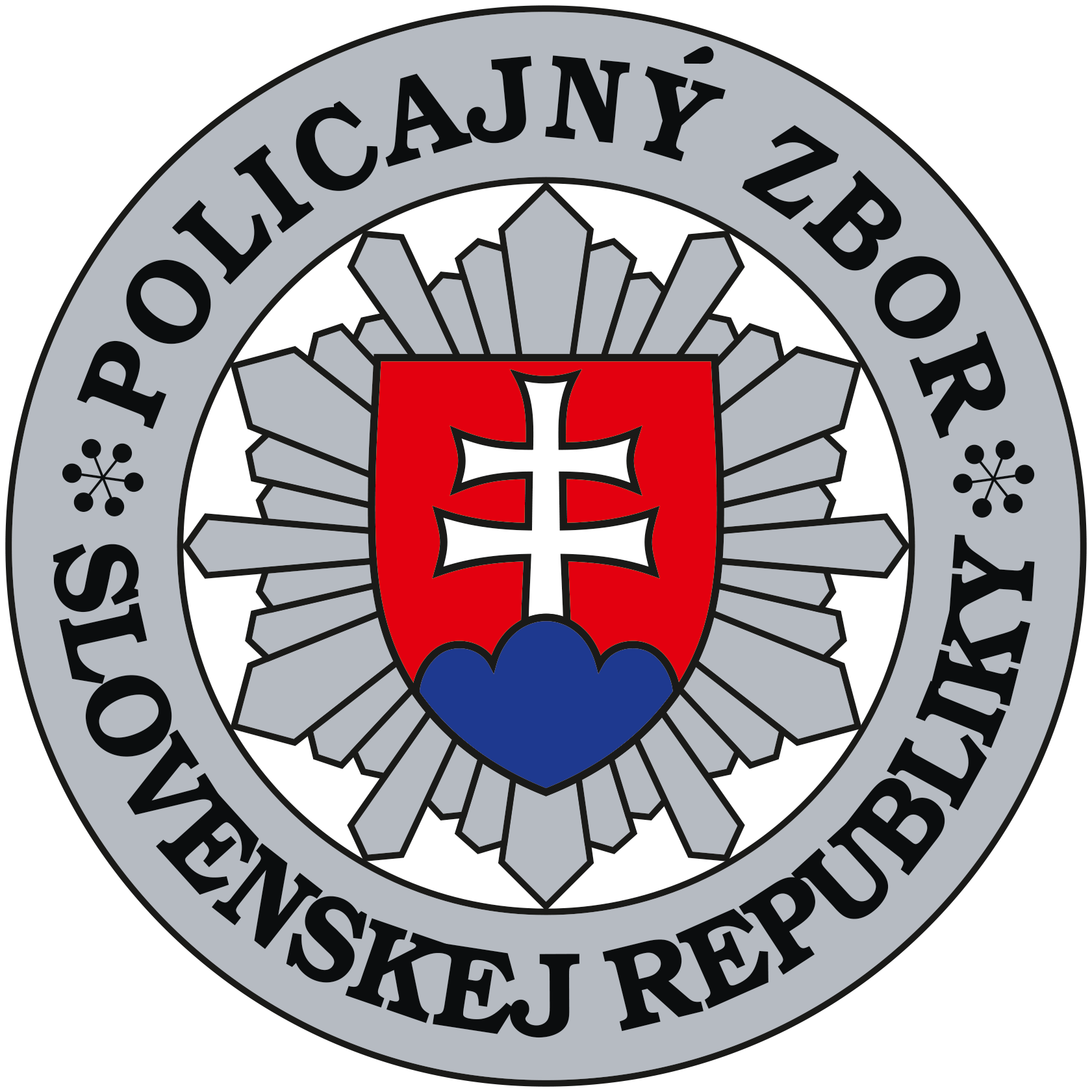